Hoofdstuk 4: Bewerken dunwandig stalen buis
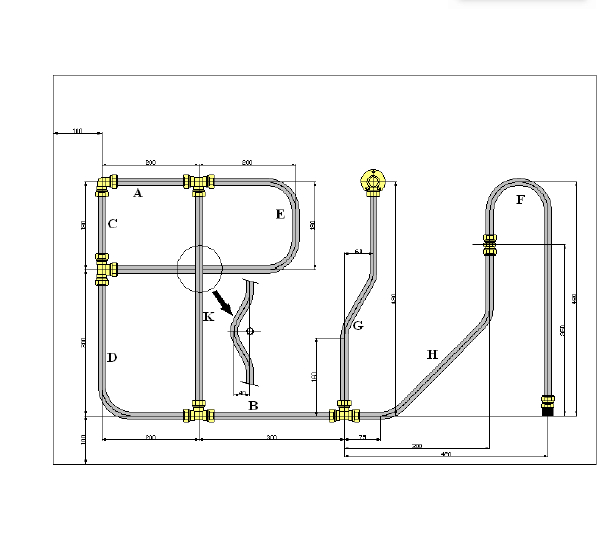 Dunwandig stalen buis
Toepassingen

Eigenschappen

Handelsvormen
Buitenmiddellijn
Binnenmiddellijn
Wanddikte

NEN 1982-15x1,5-A
Uitrekken materialen
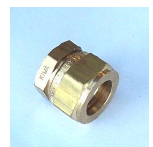 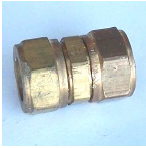 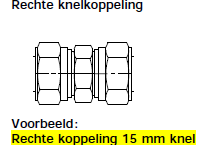 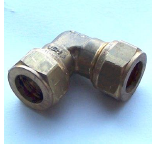 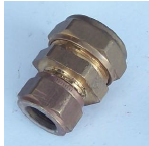 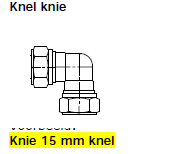 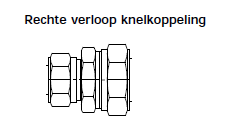 Uitrekken materiaal
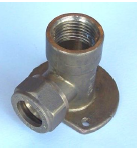 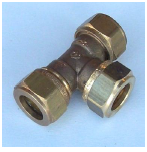 beugelmateriaal
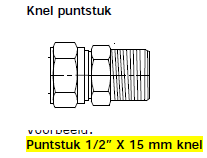 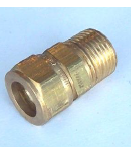 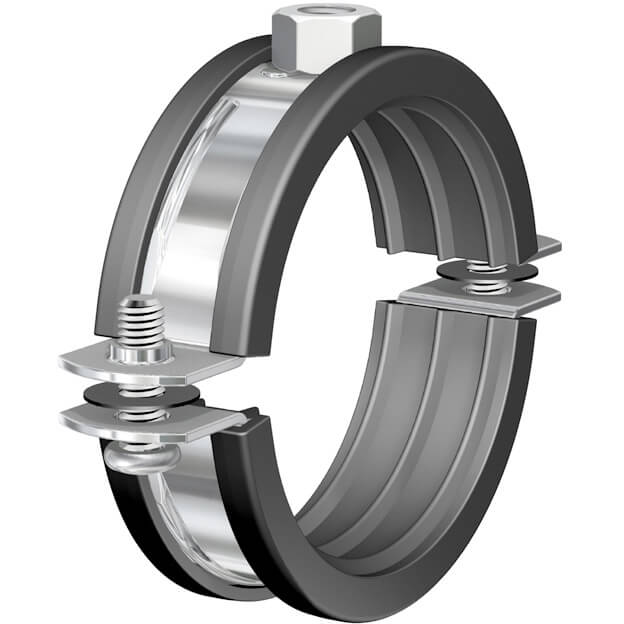 Materialenlijst
Leidingaanleg meerlaagse kunststofbuis
Opdracht MK1